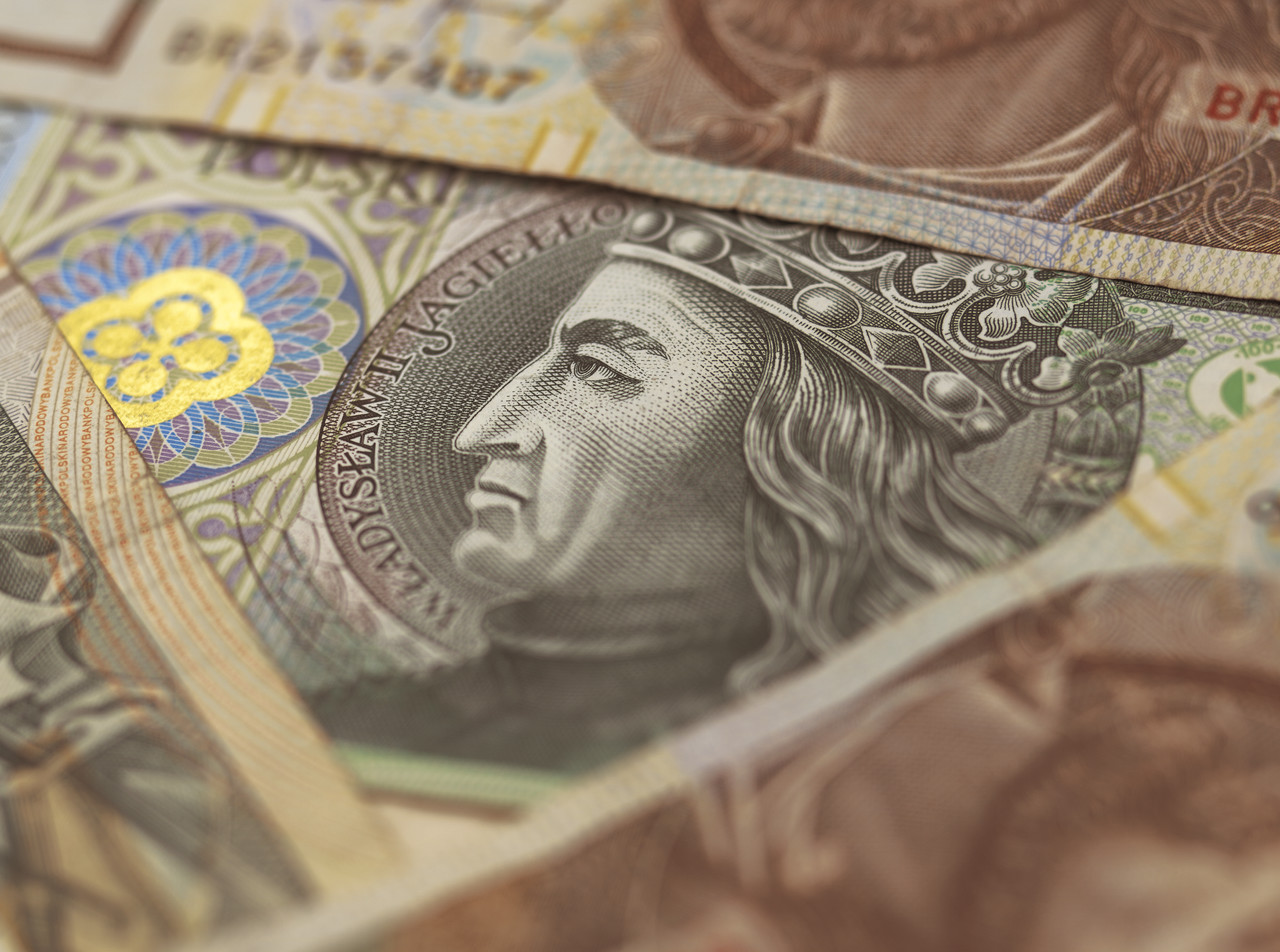 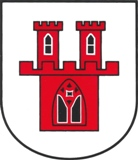 P r o j e k t 
Budżetu
Gminy Grodków
na rok 2016

Burmistrz Grodkowa
.
WYDATKI BIEŻĄCE  NA 2016 ROK50.220.033,00 zł, w tym :
wydatki jednostek budżetowych  			35.458.817,00 zł 
w tym na:
- wynagrodzenia i składki od nich naliczane  		   23.459.497,00 zł
- wydatki związane z realizacją ich statutowych zadań  	   11.999.320,00 zł

dotacje na zadania bieżące  				  4.931.410,00 zł
z tego na:
- dotacje dla jednostek sektora finansów publicznych 	     2.356.890,00zł
w tym:
- zwrot dotacji z tytułu nadmiernie pobranych świadczeń 	          24.000,00zł
- dotacje dla jednostek spoza sektora finansów publicznych   2.574.520,00zł

świadczenia na rzecz osób fizycznych 		  7.759.616,00 zł

wydatki na obsługę długu gminy  			       30.190,00 zł

wypłaty z tytułu poręczeń i gwarancji udzielonych 
przez gminę, przypadające do spłaty w roku budżetowym  2.040.000,00 zł.
Wydatki wg klasyfikacji budżetowej
Struktura wydatków na 2016
Struktura wydatków w 2015r.
Porównanie wydatków budżetu 2015r. i 2016r.
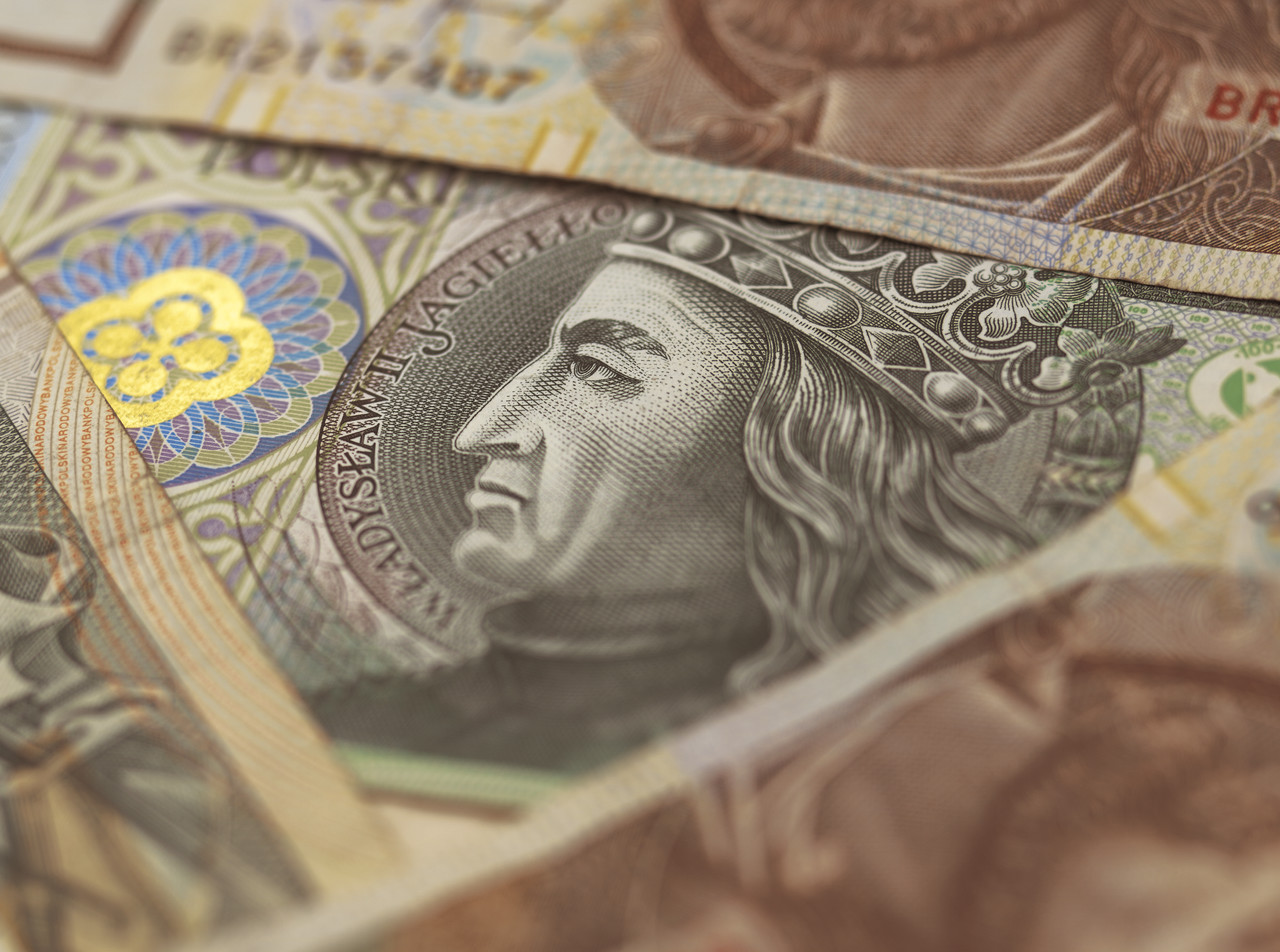 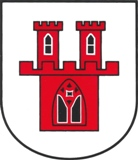 Prezentacja została przygotowana na podstawie projektu budżetu Gminy Grodków za 2016 rok.

	
Marek Antoniewicz – Burmistrz Grodkowa

Dziękuję za uwagę